Introduction to Marketing Analytics 
Based on First Principles:

Chapter 6
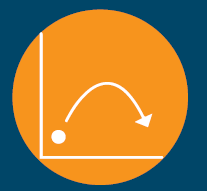 Marketing Principle #2
All Customers Change  Managing Customer Dynamics
© Palmatier, Petersen, and Germann
1
Agenda
Learning Objectives
Introduction
All Customers Change 
Sources of Customer Dynamics  
All Customers Change: A Fundamental Assumption of Marketing
Analyses for Managing Customer Dynamics 
RFM Model Analysis
Logistics Regression Models
Customer Lifetime Value (CLV) Analysis
Takeaways
© Palmatier, Petersen, and Germann
2
Learning Objectives
Understand why an effective marketing strategy must manage customer dynamics.
Define customer dynamics.
Describe different sources of customer dynamics.
Give an example of each source of customer dynamics.
Explain how RFM, logistics regression, and CLV analyses can help firms manage customer dynamics.
Describe the benefits of RFM, logistics regression, and CLV analyses.
© Palmatier, Petersen, and Germann
3
Agenda
Learning Objectives
Introduction
All Customers Change 
Sources of Customer Dynamics  
All Customers Change: A Fundamental Assumption of Marketing
Analyses for Managing Customer Dynamics 
RFM Model Analysis
Logistics Regression Models
Customer Lifetime Value (CLV) Analysis
Takeaways
© Palmatier, Petersen, and Germann
4
All Customers Change
Another underlying issue facing managers that make marketing decisions difficult is that all customers change
Customer’s desires/needs for most products and services change over time or due to specific events
Individual consumer needs change (age, experience, and due to trigger events)
Customers are embedded in industries/markets, which change overtime (PCs 20 years ago and now)
Customer's needs vary not only due to inherent differences in people (heterogeneity) but also as people and markets change (dynamics)
Thus, we need to adapt our “static” segmentation of all customers based on “generic” needs (MP#1) by focusing on our existing customers and accounting for their time dependent needs (MP#2)
Customer dynamics are changes in customer preferences that occur over time
© Palmatier, Petersen, and Germann
5
Exercise on Customer Dynamics
Everyone take a few minutes to describe your or your parents past car purchases
Car at 20 _______________
Top two reasons bought __________ & ____________
Car at 30 _______________
Top two reasons bought __________ & ____________
Trigger for change _______________
Car now _______________
Top two reasons bought __________ & ____________
Trigger for change _______________
© Palmatier, Petersen, and Germann
6
5 Sources of Customer Dynamics
Discrete life events
Typical lifecycle
Learning effects
Product lifecycle
Constantly changing environmental context
© Palmatier, Petersen, and Germann
7
Sources of Customer Dynamics
© Palmatier, Petersen, and Germann
8
Agenda
Learning Objectives
Introduction
All Customers Change 
Sources of Customer Dynamics
All Customers Change: A Fundamental Assumption of Marketing
Analyses for Managing Customer Dynamics 
RFM Model Analysis
Logistics Regression Models
Customer Lifetime Value (CLV) Analysis
Takeaways
© Palmatier, Petersen, and Germann
9
Using a Marketing Strategy to Deal with the Knowledge that All Customers Change
Customer dynamics take years or decades to emerge, and the strategies used to deal with them similarly may require many years to develop. 
Waiting until all the customers have changed and left is not a viable option; failing to address dynamics proactively will result in poor business performance. 
With the realization that all customers change, and that dynamism is inherent to any market, good marketers must analyze customers’ current needs, to segment and target them with an effective positioning strategy (MP#1), while simultaneously embracing their dynamic changes. 
All customers change, and an effective marketing strategy must manage customer dynamics (MP#2).
© Palmatier, Petersen, and Germann
10
Example: General Motors and Honda
General Motors: 
Buick has become the car for grandparents.
When it tried repositioning efforts, the average age of its drivers dropped only from 62 to 59 years–some of the oldest customers to buy any automobiles. 
Its sales declined, its reputation suffered, and even its marketing efforts had to acknowledge its old-age persona.
Honda: 
As Honda consumers aged and began earning more, they sought expensive, prestigious vehicles and switched from Honda to luxury vehicles. 
Honda launched the Acura line and targeted existing Honda drivers through unique sales channels.
The Acura line became one of the best-selling luxury brands.
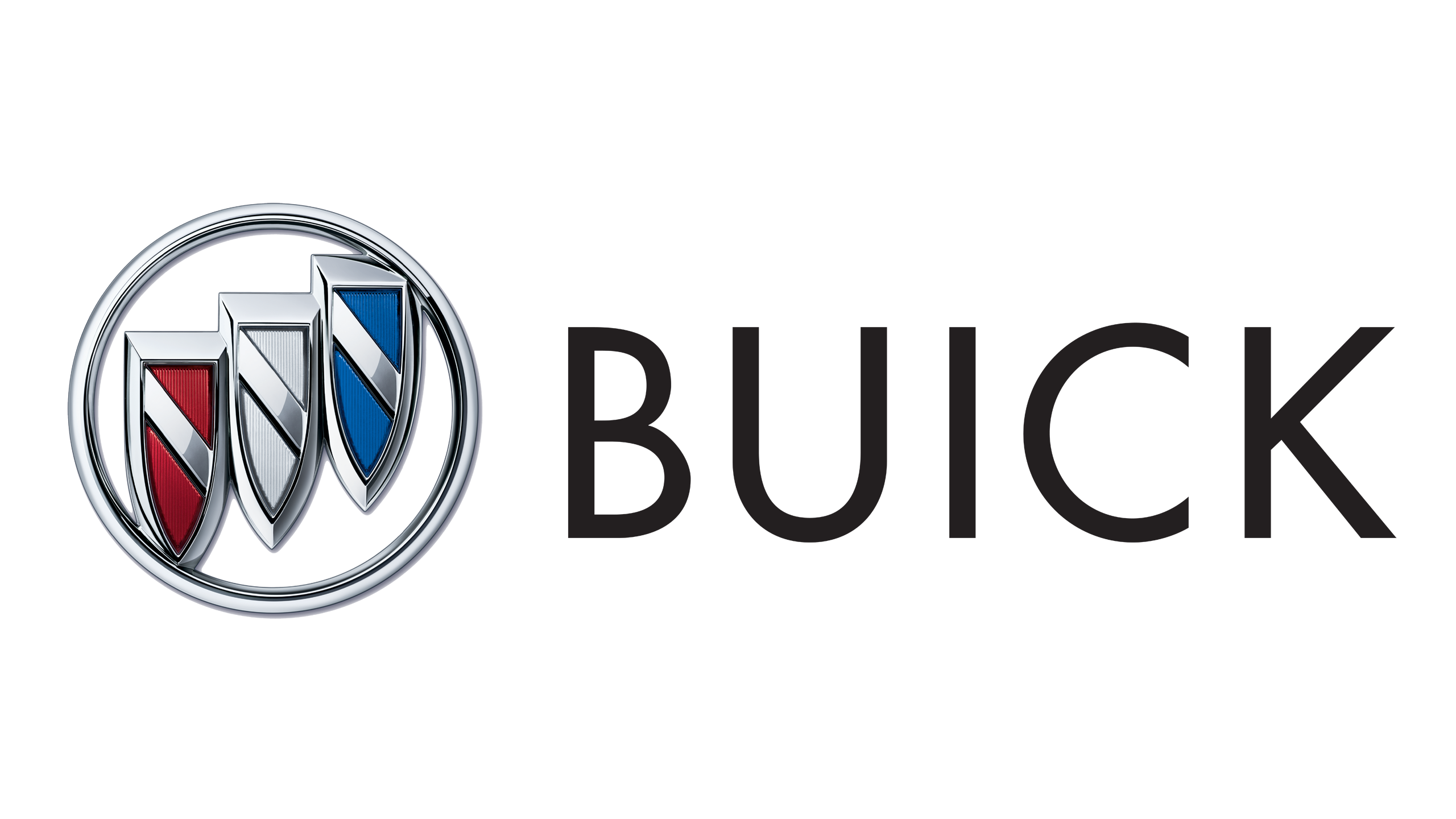 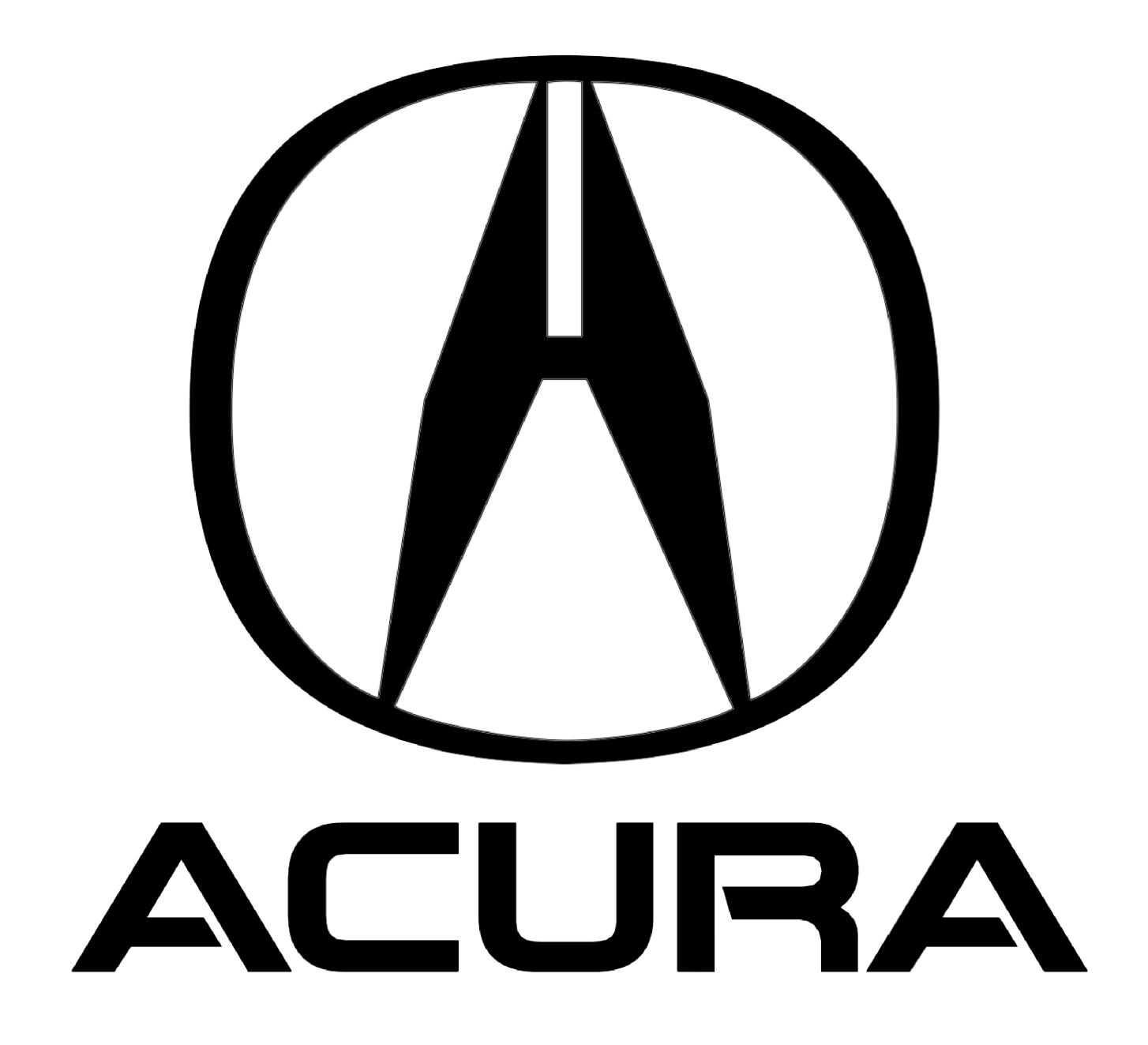 © Palmatier, Petersen, and Germann
11
Agenda
Learning Objectives
Introduction
All Customers Change 
Sources of Customer Dynamics
All Customers Change: A Fundamental Assumption of Marketing
Analyses for Managing Customer Dynamics 
RFM Model Analysis
Logistics Regression Models
Customer Lifetime Value (CLV) Analysis
Takeaways
© Palmatier, Petersen, and Germann
12
Different Lifecycle Analysis
Recency, Frequency, and Monetary (RFM) Analysis: Identifying clusters of customers according to how much time has passed since their last purchase (recency), how many times they have made a purchase during a specific time period (frequency), and how much they have spent during that time period (monetary). 
Logistic Regression: Estimating the effect of one or more predictor variables on an outcome variable that is binary, such that it has only two possible outcomes (e.g., 1 or 0, yes or no). 
Customer Lifetime Value (CLV): A forward-looking approach that allows researchers to estimate the value and profitability of customers.
© Palmatier, Petersen, and Germann
13
Analysis Techniques
RFM Analysis
Recency, frequency, and monetary (RFM) analyses identify groups of customers according to how much time has passed since their last purchase, how many times they have made a purchase during a specific time period, and how much they have spent during that time period 
Underlying  idea of RFM analysis is that customers who have 
Purchased more recently
Made more purchases during a given time period  
Spent more on those purchases are more likely to respond to a new offer
Employing different marketing treatments to different groups based on customers likelihood to respond with a valuable purchase, the costs can be matched to a customer group value and effectiveness of past responses of groups
Key benefit of  RFM analysis 
Limited data needs and easy of analyses
calculate their return on marketing investment (ROMI) for their campaigns
© Palmatier, Petersen, and Germann
15
Logistics Regression Models
Logistics regression are well suited to studying customer dynamics. Customer dynamics can be identified by segmenting customers according to different stages of their journey with a firm, from acquisition to expansion to retention (AER stages). 
Acquisition stage
Customers begin to evaluate, learn about  and make initial contact before purchase.
Experienced similar life events or reached similar levels of  maturity.
Expansion stage 
A good segmentation can help the firm respond appropriately to customers changing needs.
Anticipate and adapt to probable migration paths, meeting customers needs better than competitors can.  
Retention stage
consumers want something “different”  
Increasing switching costs  is only a short-term strategy.
© Palmatier, Petersen, and Germann
16
Customer Lifetime Value (CLV) Analysis
Customer lifetime value (CLV) analyses allow marketers to identify the “true” value of a customer to a firm in the long term. 
The goal is to capture the actual contribution of each customer, according to the discounted value of the sales and costs associated with it, across the migration paths it follows throughout its relationship with the firm. 
The analysis includes acquisition cost, ongoing marketing costs, and predicted changes in sales and profits, then derives a single value or CLV  “score”.
CLV not only account for customer heterogeneity (MP#1, the individual customer level), but also reflects customer dynamics (MP#2, discounting cash flows).
CLV approach takes a different perspective on firm profits.
© Palmatier, Petersen, and Germann
17
Agenda
Learning Objectives
Introduction
All Customers Change 
Sources of Customer Dynamics
All Customers Change: A Fundamental Assumption of Marketing
Analyses for Managing Customer Dynamics 
RFM Model Analysis
Logistics Regression Models
Customer Lifetime Value (CLV) Analysis
Takeaways
© Palmatier, Petersen, and Germann
18
Takeaways
The principle that all customers change represents both an opportunity and a threat, depending on the firm’s strategic approach.
Individual customers change with life events; they also move through typical lifecycles and learn about products and categories. Product lifecycles progress and spark customer dynamics too. The inevitable environmental context affects customers’ perceptions and behaviors. Each catalyst works simultaneously to produce the cumulative customer dynamics.
Turbulent environments, such as those marked by rapid technology and communication developments, increase the speed at which customers change and their expectations of firms’ response times.
Three main analyses apply to managing customer dynamics: regency, frequency, and monetary (RFM), logistics regression, and customer lifetime value (CLV).
© Palmatier, Petersen, and Germann
19
Takeaways
Regency, frequency, and monetary (RFM) analyses identify groups of customers according to how much time has passed since their last purchase, how many times they have made a purchase during a specific time period, and how much they have spent during that time period
Logistics regression reveals the factors that drive these behaviors by linking many independent variables or drivers to discrete customer behaviors, such as acquisition or retention
To capture the true contribution of a customer, CLV reflects the predicted migration path, so it can inform trade-off and resource allocation decisions across the three AER stages. The focus is on the sum of each CLV, not product line profits, so it encourages a customer-centric perspective.
© Palmatier, Petersen, and Germann
20